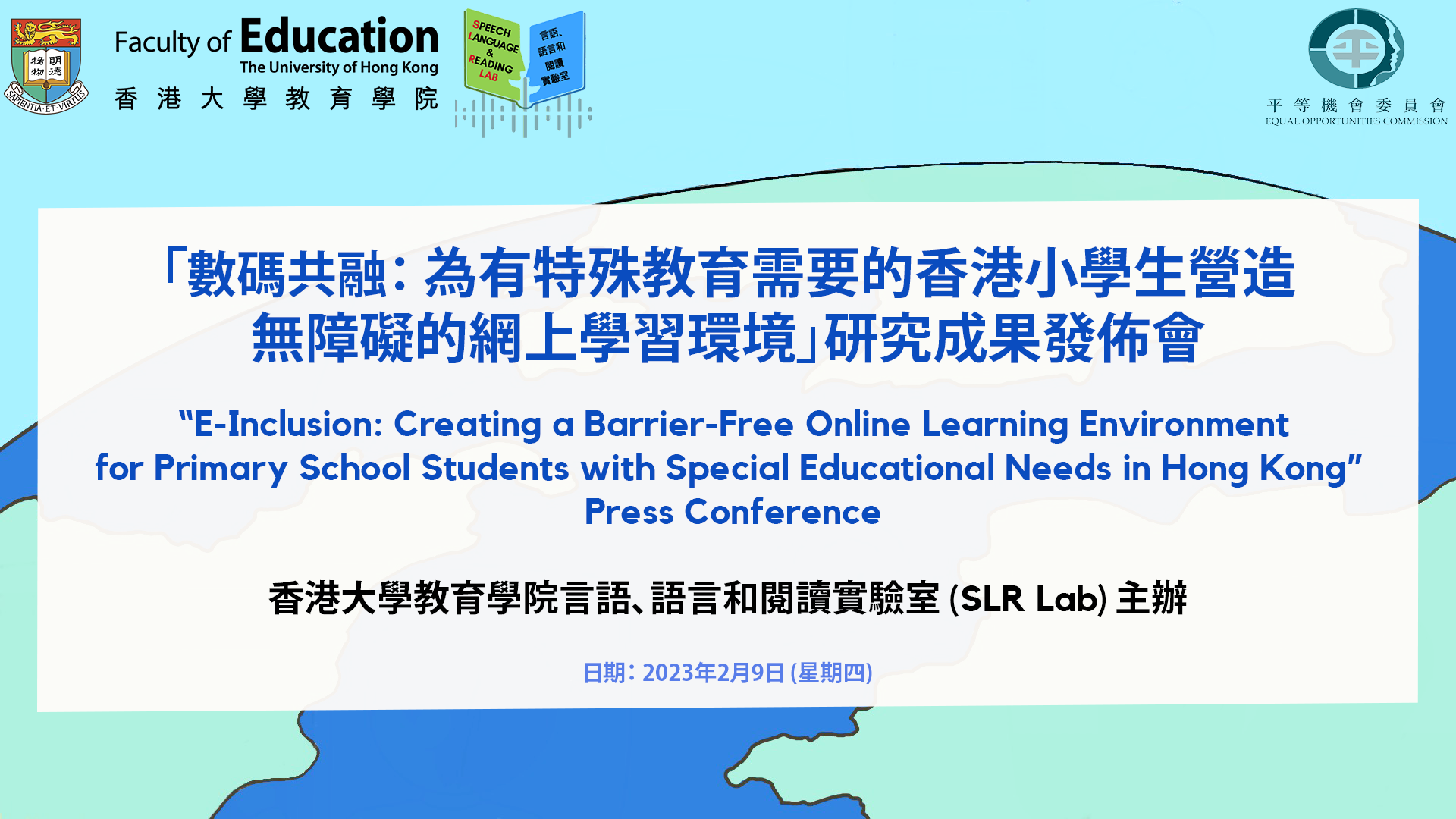 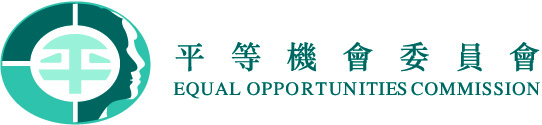 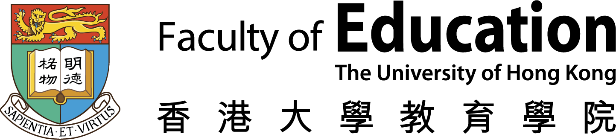 「數碼共融: 為有特殊教育需要的香港小學生營造無障礙的網上學習環境」研究
“E-Inclusion: Creating a Barrier-Free Online Learning Environment for Primary School Students with Special Educational Needs in Hong Kong”
Professor Shelley Xiuli Tong / 佟秀麗教授
Faculty of Education / 教育學院
The University of Hong Kong / 香港大學
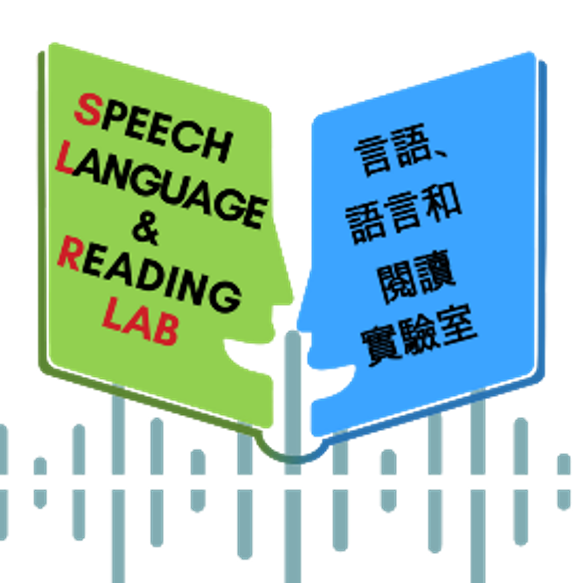 https://slrlab.edu.hku.hk
LEARNING Transformation / 學習形式轉變
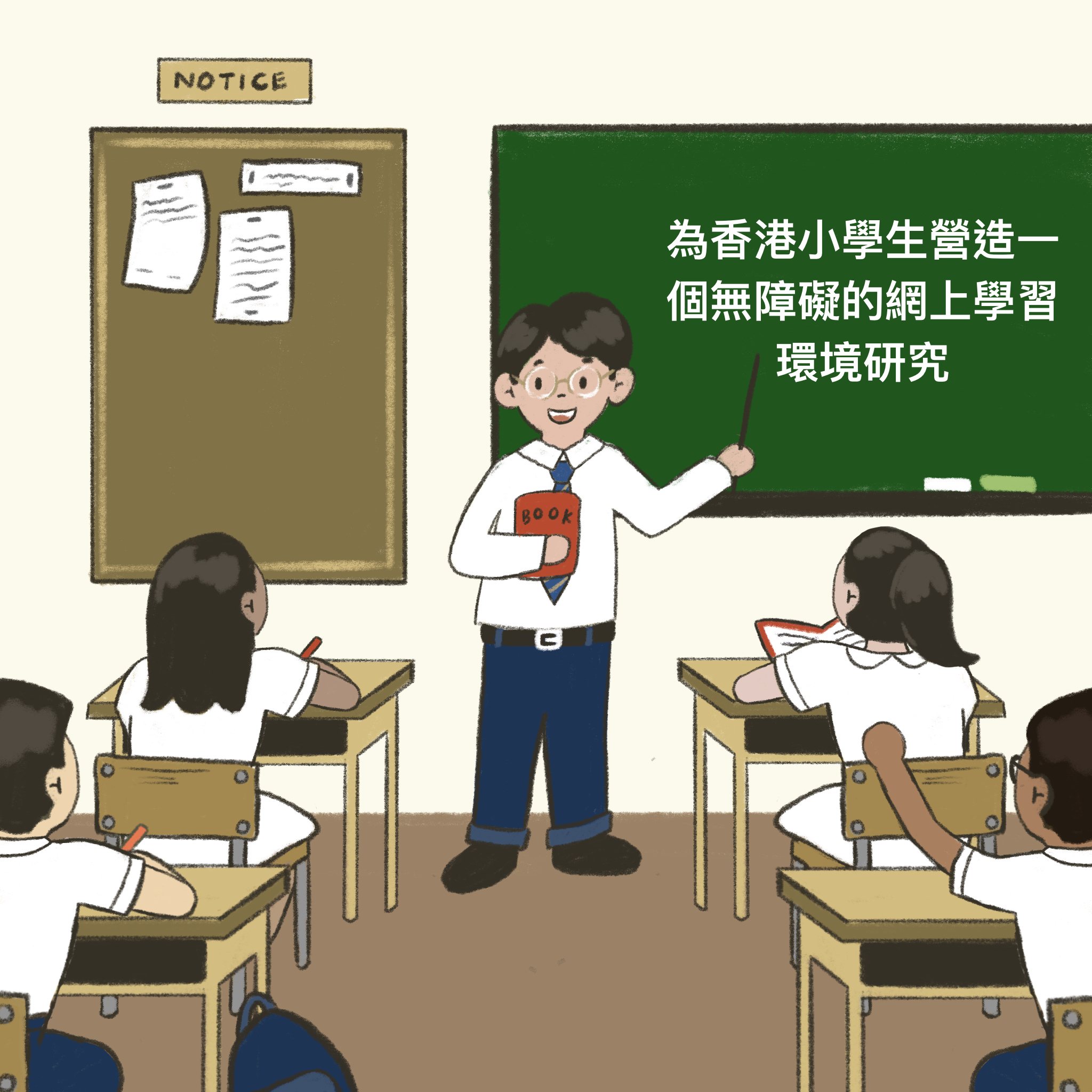 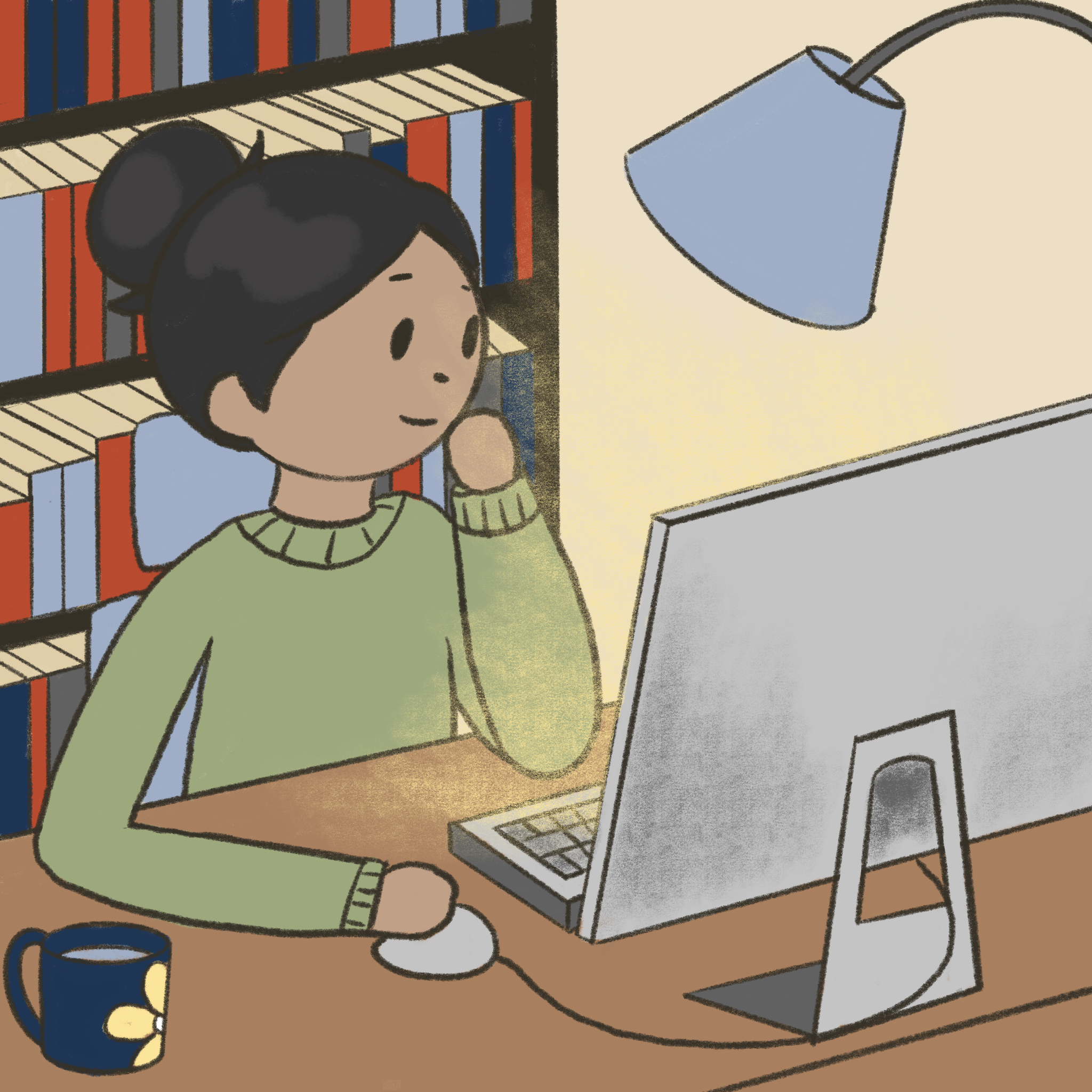 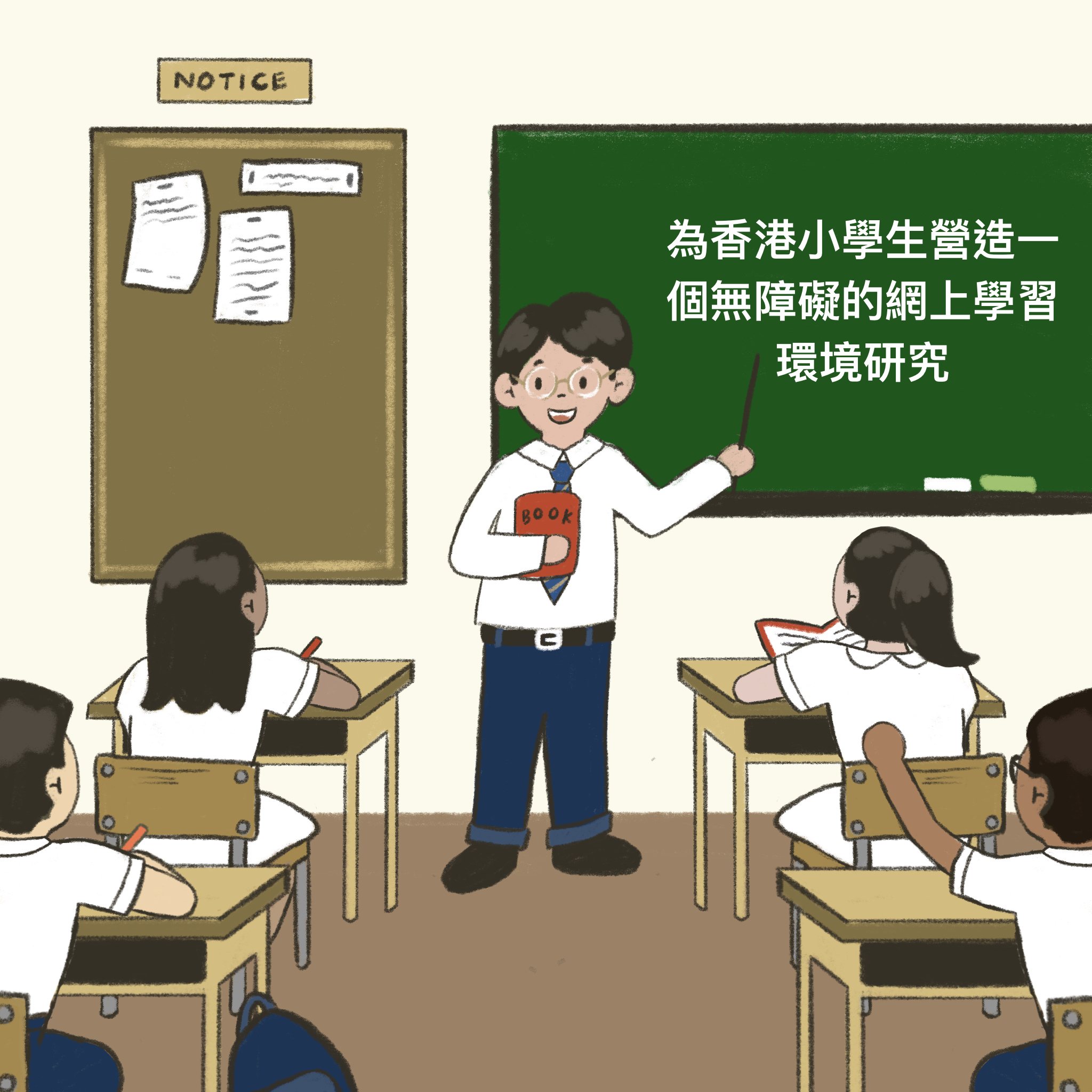 +
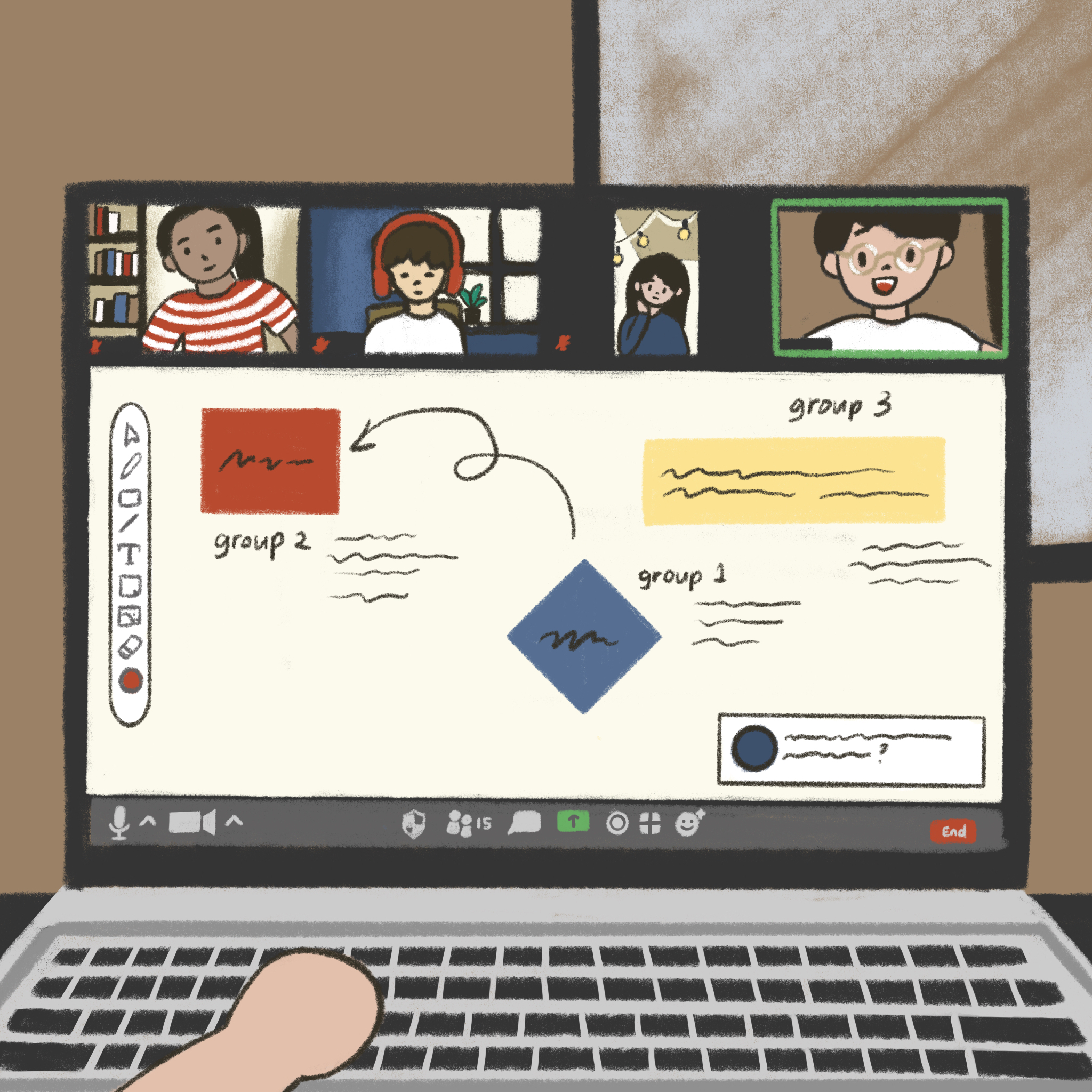 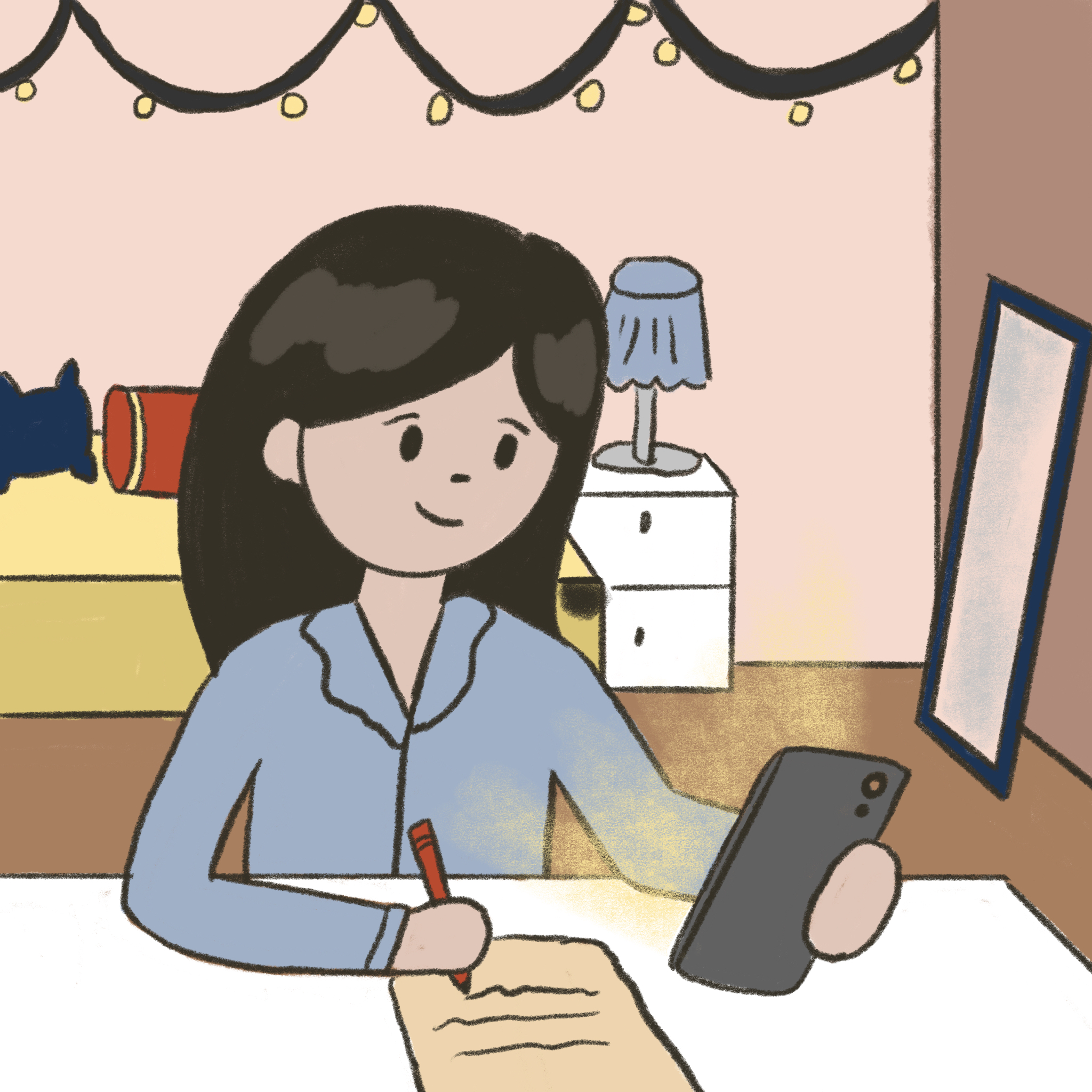 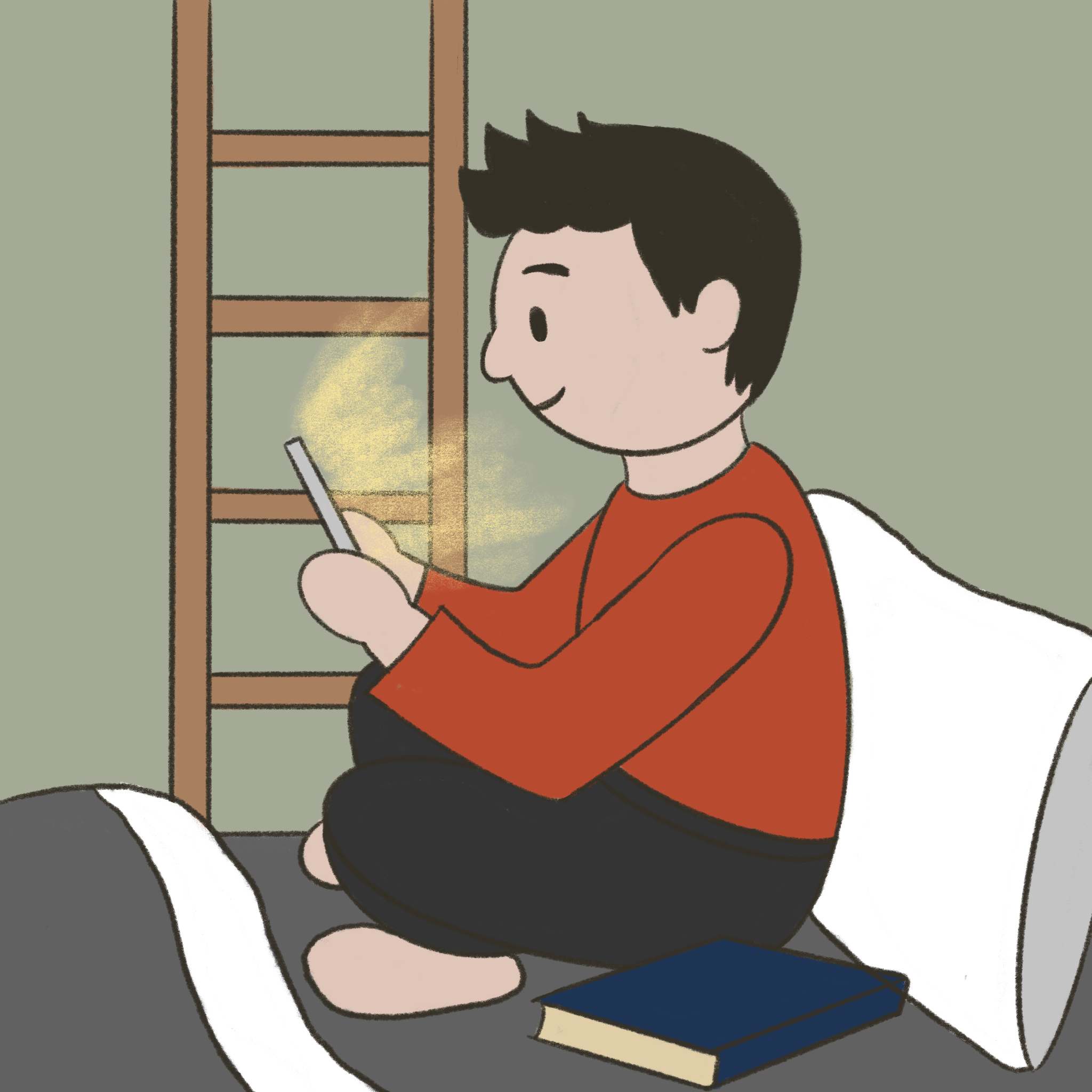 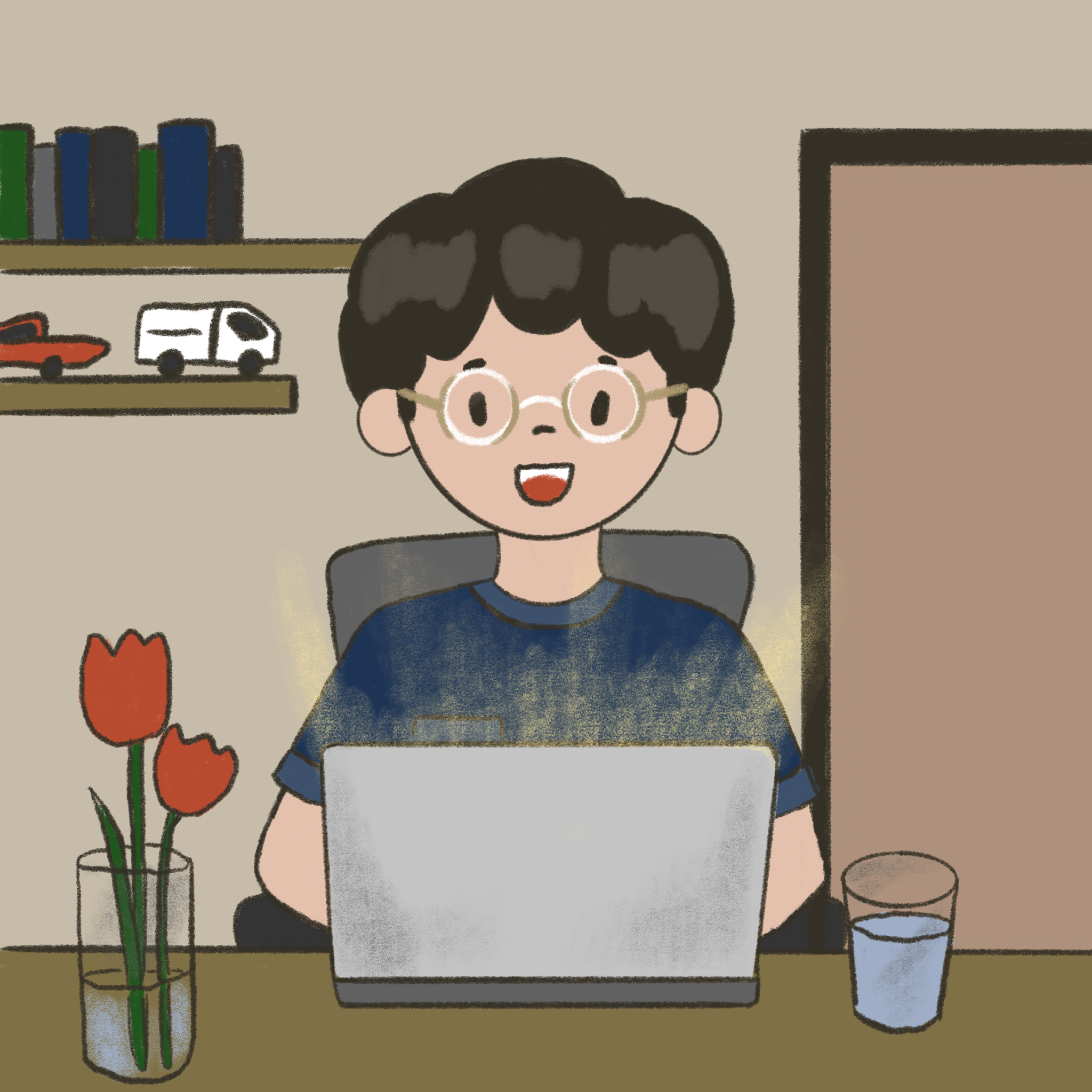 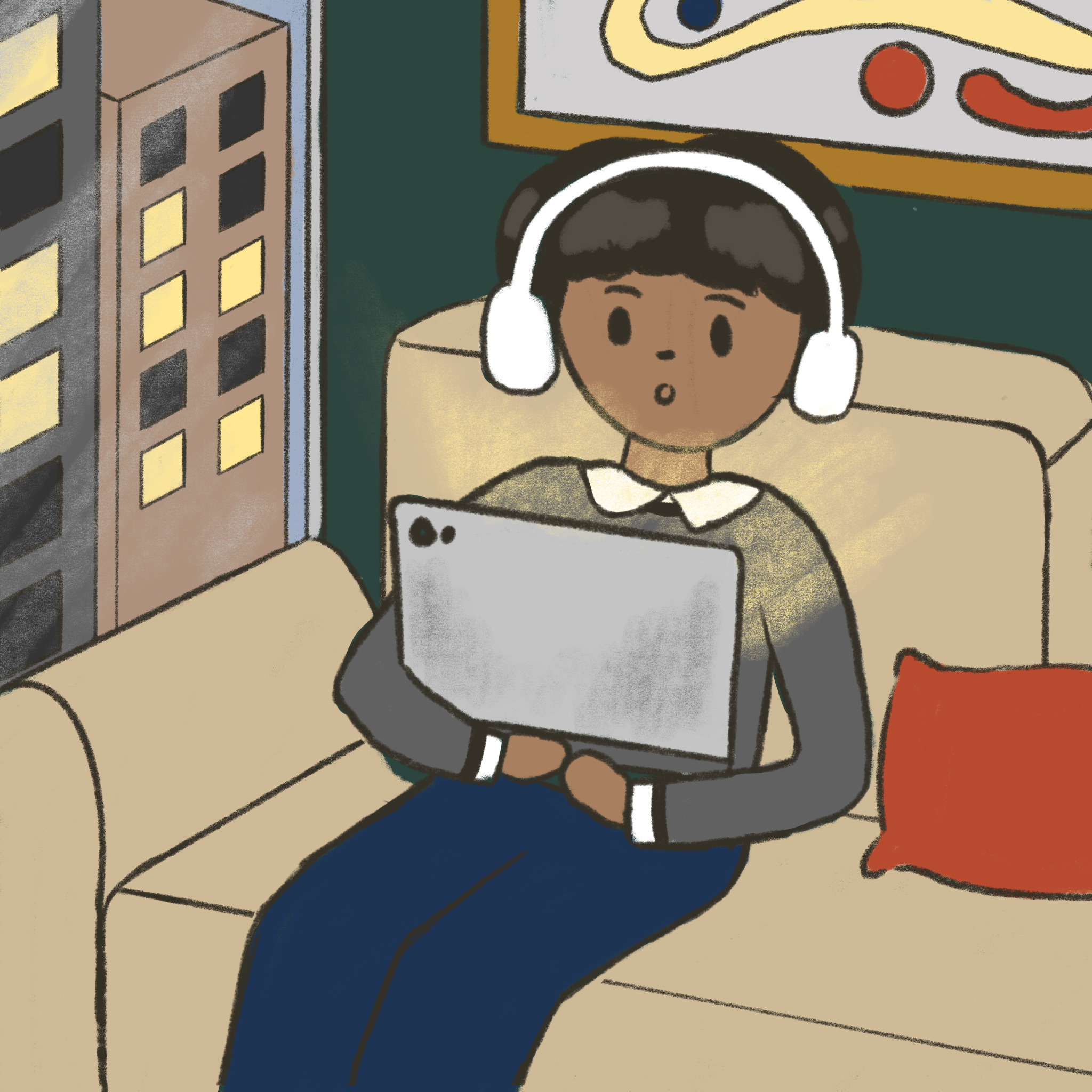 Before Pandemic疫情前
During Pandemic疫情期間
Post Pandemic疫情後
3
Emerging Issues / 新出現議題
During the pandemic 在疫情期間
Under the complete online learning environment 在完全網上學習的情況下
What are the specific challenges experienced by Hong Kong primary school students with different special educational needs (SEN)?
有不同特殊教育需要的香港小學生正面對甚麼具體的挑戰呢？
How do parents and teachers cope with children with SEN during online learning?
在網上學習期間，家長和老師如何應對有特殊教育需要的兒童呢？
No systematic tools for evaluating online learning effectiveness and attitudes 
過往沒有任何系統性工具可評估網上學習的成效和態度
4
Research Aims / 研究目的
To examine the challenges and difficulties faced by children with SEN* and their parents and teachers
1
探討有特殊教育需要的學生，其家長及老師面對的挑戰和困難
To develop systematic tools that evaluate online learning effectiveness (attitude and process)
2
開發系統化工具以評估網上學習的成效 (態度和過程)
* SEN subtypes include Attention Deficit/Hyperactivity Disorder (ADHD), Autism Spectrum Disorder (ASD), Specific Learning Difficulties (SpLD), and Speech and Language Impairments (SLI)
* 有特殊教育需要的種類包括專注力不足/過度活躍症 (ADHD), 自閉症譜系障礙 (ASD), 特殊學習困難 (SpLD) 和言語障礙 (SLI)
5
A Bi-Stage, Integrated Approach兩段式量質性整合研究
A Quantitative Online Survey
量性問卷調查
Stage 1 
第一階段
(12/2020-03/2021)
Qualitative In-Depth Semi-structured Interviews
質性半結構深入訪談
Stage 2 
第二階段
(07/2021-08/2021)
6
Online Survey Participants / 網上調查參與者
7
[Speaker Notes: Version 2]
Online Survey: Developing Two Systematic Tools網上調查: 開發兩套系統化工具
1. Online Learning Attitude Questionnaire (OLAQ)
網上學習態度問卷
Motivation
動機
Development 發展
Anxiety 
焦慮
Utilization  
應用
Enjoyment
享受
8
Key Result 1: Online Learning Attitude結果一: 網上學習態度
Students with SEN exhibited lower learning attitudes than TD students
相對於一般發展學生，有特殊教育需要的學生的學習態度較低
9
2. Online Learning Process Questionnaire (OLPQ) 
網上學習過程問卷
Transfer Phase
應用階段
Performance Phase 
學習階段
Preparatory Phase
準備階段
Time Management 時間管理
Engagement in Learning Activities 學習投入度
Persistence 堅持
Interaction between Teachers and Students 師生交流
Interaction among Students朋輩交流
Feedback from the Interface界面反饋
Learning Goals 學習目標  
Prerequisites 已有知識
Environmental Structuring 家居學習環境
Learning Environment網上學習環境
Maintenance of Skills and Knowledge 知識鞏固  
Application of Skills and Knowledge 知識應用
Meaning of Learning學習意義
10
Key Result 2: Online Learning Process / 結果二: 網上學習過程
11
Key Result 3: Online Learning Attitude and Process across Different SEN Subtypes 結果三: 有不同特殊教育需要學生的網上學習態度及過程
Students’ self-rating and Caregivers’ rating 學生自評和家長評價
Teachers’ rating 
老師評價
Students across different SEN subtypes had similar ratings in online learning attitudes and online learning process
有不同特殊教育需要的學生在網上學習態度和網上學習過程評價相若
Relative to other types of SEN students,相對其他有特殊教育需要的學生, 
ASD students had more anxiety and lower rating on time management有自閉症譜系障礙的學生較焦慮和在時間管理方面較差
ADHD students had lower ratings on time management and engagement in learning activities有專注力不足/過度活躍症的學生在時間管理方面較差和學習投入度較低
12
A Bi-Stage, Integrated Approach / 兩段式量質性整合研究
A Quantitative Online Survey
量性問卷調查
Stage 1 
第一階段
(12/2020-03/2021)
Qualitative In-Depth Semi-structured Interviews
質性半結構深入訪談
Stage 2 
第二階段
(07/2021-08/2021)
13
Qualitative In-Depth Semi-structured Interviews質性半結構深入訪談
Interests
興趣
Different SEN Subtypes
不同特殊
教育需要
Personal Difficulties
個人困難
Semi-structured Interview
半結構式訪談
Learning Progress
學習進度
Environmental Difficulties
環境困難
14
Interview Result 1: Online Learning Facilitators and Difficulties 
訪談結果一: 網上學習的有利因素和困難
15
Interview Result 1: Online Learning Facilitators 
訪談結果一: 網上學習的有利因素
16
Interview Result 1: Online Learning Difficulties
訪談結果一: 網上學習的困難
17
Interview Result 2: Specific Difficulties of SEN Subtypes訪談結果二: 有不同特殊教需要的學生面對的困難
18
Summary of Results / 研究總結
Relative to TD students, SEN students showed higher anxiety and lower online learning effectiveness
相對於一般發展學生，有特殊教育需要的學生較焦慮及有較低的學習體驗和成效
1
2
Different subtypes of SEN students (ASD and ADHD in particular) exhibited specific difficulties during online learning
在網上學習期間，有不同特殊教育需要的學生（特別是有自閉症譜系障礙和專注力不足/過度活躍症的學生）表現出不一樣的困難
19
Recommendations / 建議
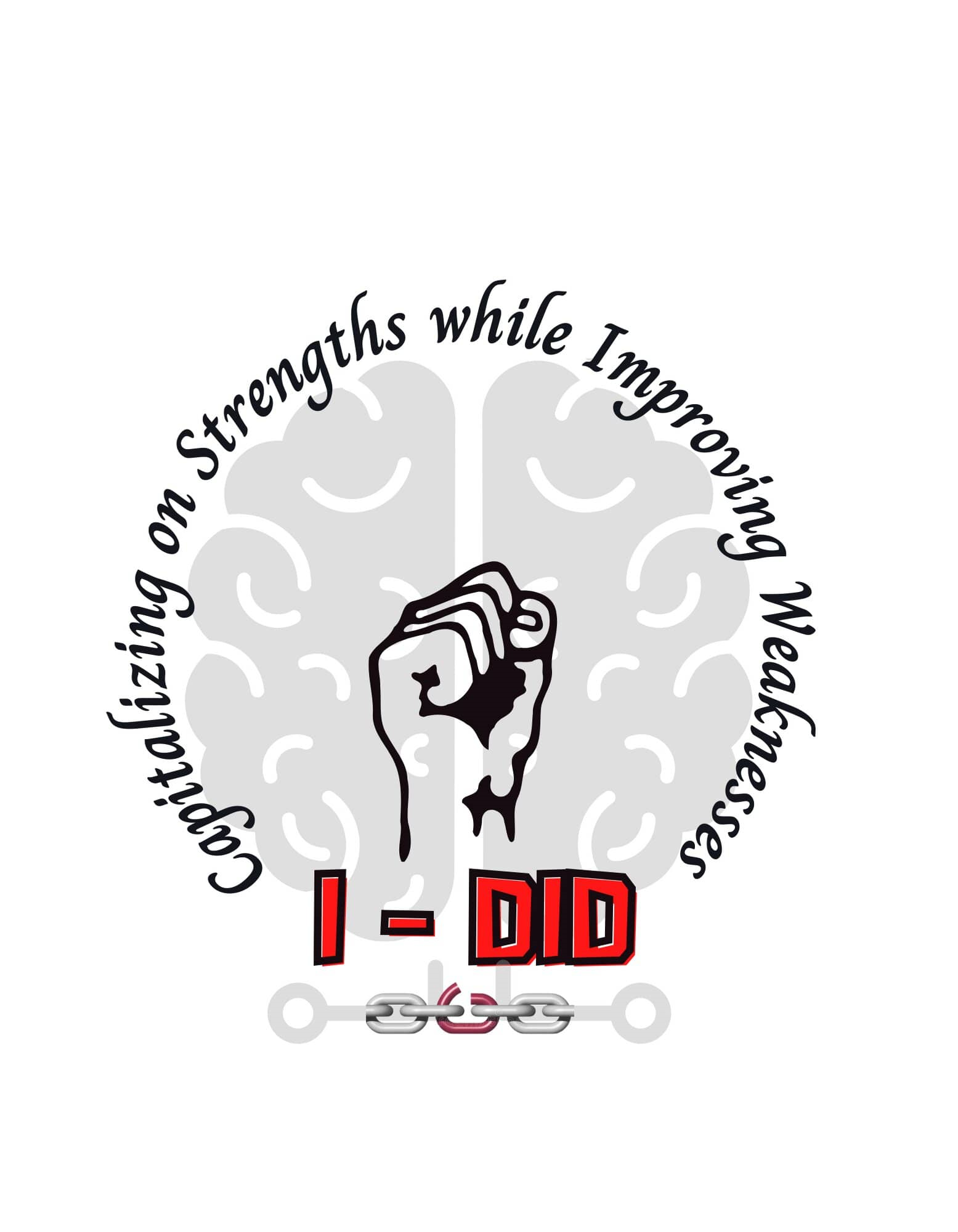 Government 政府
Increase resources for development of advanced digital learning platforms
     增撥資源以開發先進的數位學習平台
Organize inter-school conferences and professional training workshops
     舉辦校際會議及專業培訓工作坊
Integrated Dyslexic Interface Design
Schools 學校
Utilize online assessment and learning platforms 採用網上評估和學習平台
Provide systematic training to teachers and supporting networks for students
     為老師提供系統化訓練及為學生提供支援網絡
An Integrated Game-Based Online Assessment and Learning Interface
具網絡遊戲形式的跨學科評估和學習平台
Parents 家長
Share concerns with schools and teachers
     與學校和老師分享他們的顧慮
Provide timely support during online learning
     於網上學習期間提供及時的支援
Teachers 老師
Understand characteristics of different SEN students
     了解不同特殊教育需要學生的特色
Enhance interactive teaching
     增強教學互動性
20
Recommendations / 建議
21
Final Outputs and Products / 研究成果
Two Peer-Reviewed Journal Publications 兩份出版文章
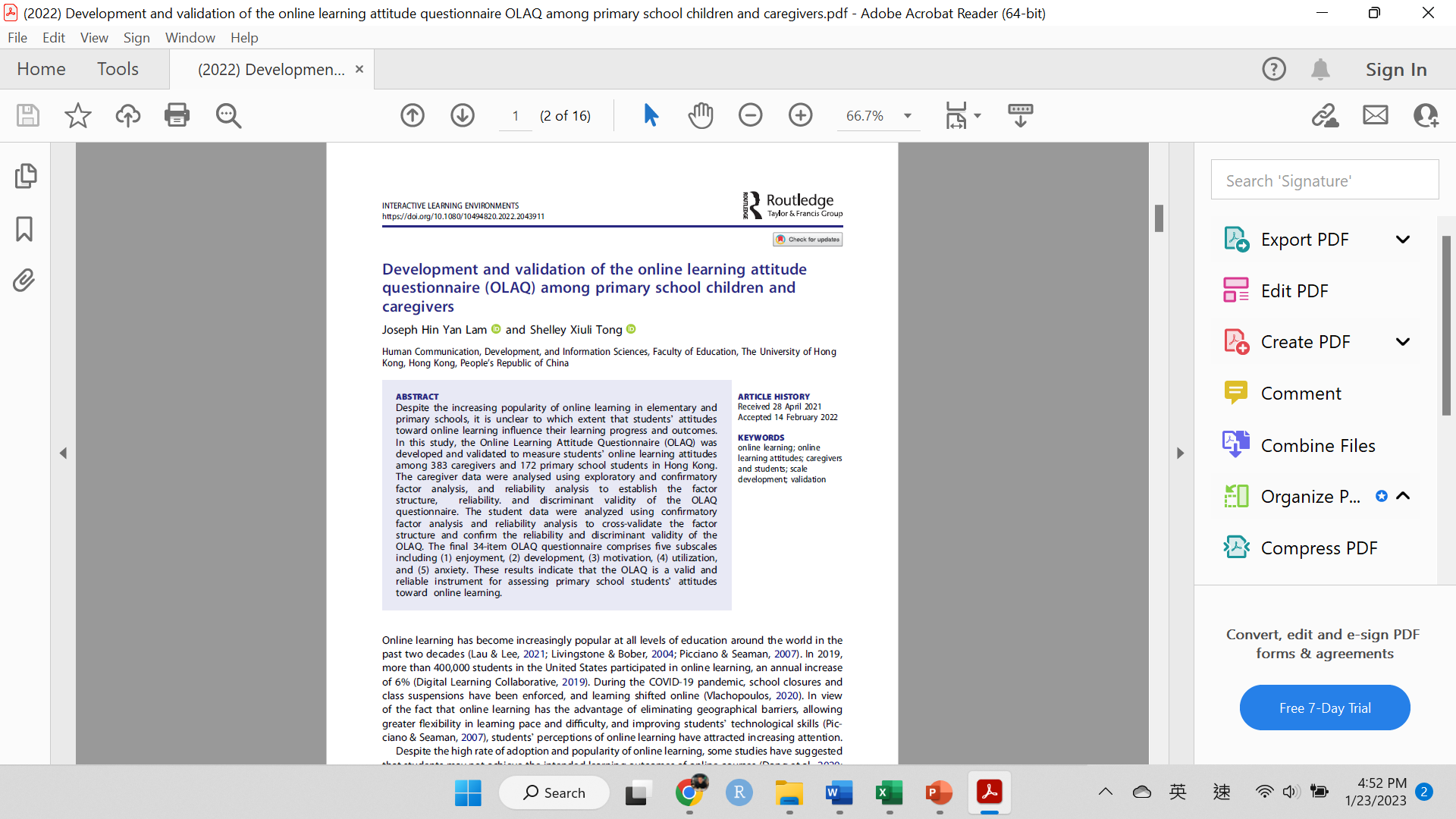 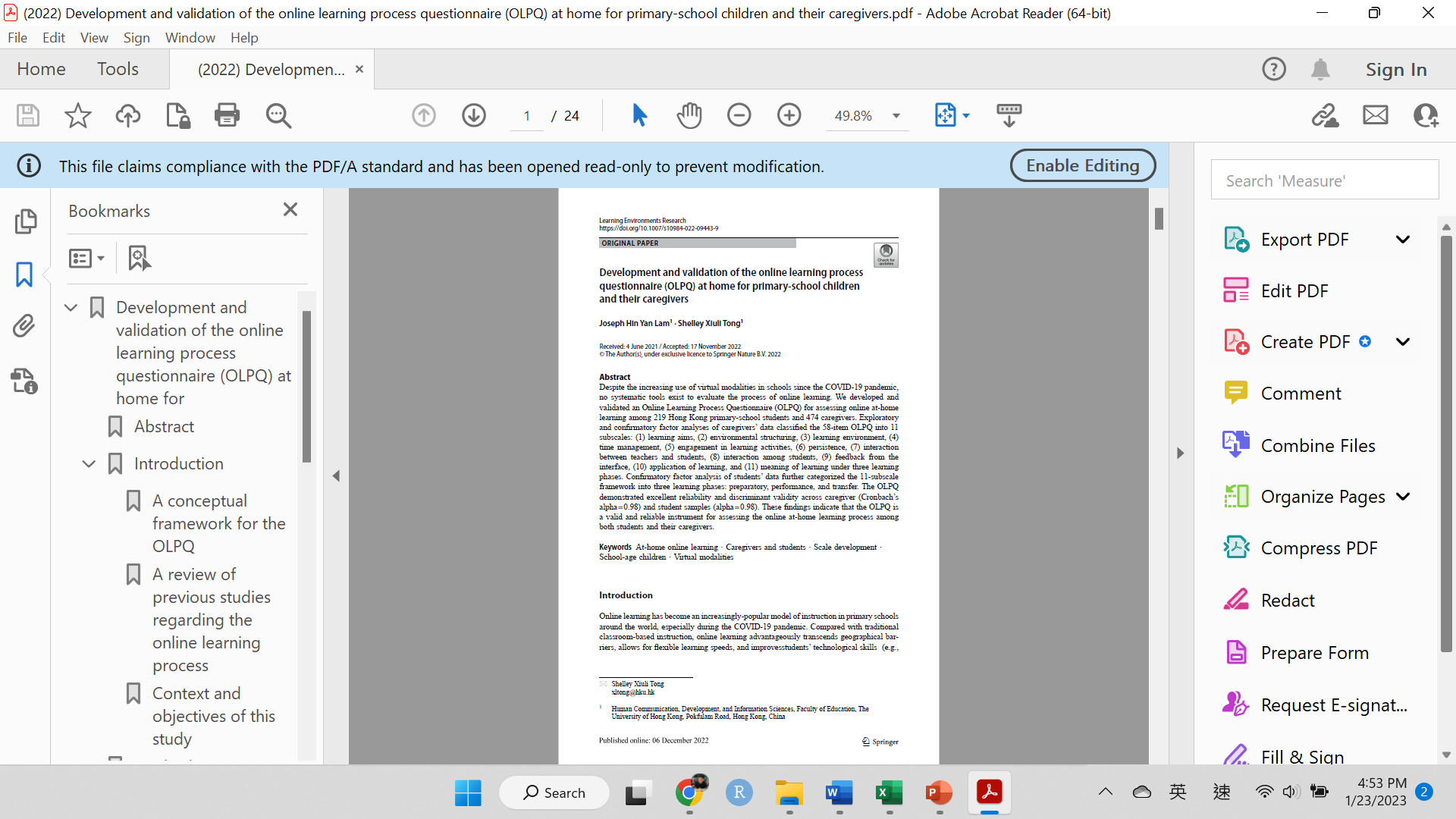 22
Final Outputs and Products / 研究成果
Two Online Learning Evaluation Instruments 兩份網上學習評估工具
1. OLAQ 網上學習態度問卷
2. OLPQ 網上學習過程問卷
The Online Learning Process Questionnaire (OLPQ) in English and Chinese. 
A) The Preparatory Phase of Learning. 
I. Learning aims. 
1. I am aware of the learning objectives of online learning services/programs. 
我意識到網上學習的學習目標。
2. I understand the learning objectives of online learning services/programs. 
我明白網上學習的學習目標。
3. The learning objectives are appropriate for online learning services/programs. 
網上學習的學習目標是合適的。
4. The learning objectives help me understand the content of online learning services/programs. 
學習目標幫助我理解網上學習的内容。
5. I am confident that I will achieve the learning goals after engaging in online learning services. 
在進行網上學習後, 我有信心可以達到學習目標。
6. The prerequisite questions or learning activities are provided in the online learning services. 
網上學習會提供預習問題或學習活動。
7. The prerequisite questions or learning activities enhance the effectiveness of online learning. 
預習問題或學習活動能提高網上學習的效率。. 
8. I will review the prerequisite skills and knowledge before I start online learning activities, if necessary. 
當我進行網上學習前, 如有需要, 我會預習相關技巧和知識。
II. Environmental structuring. 
1. I can find a place where I can concentrate when accessing online learning services. 
我找到一個可以專心進行網上學習的地方。
2. I have a regular place for engaging in online learning services. 
我有固定的地方來進行網上學習。
3. The place for online learning services has minimal distractions. 
在我進行網上學習的地方有著最少的干擾。
The English and Chinese Version of OLAQ.
a. ) Enjoyment
1. I enjoy learning online.
我享受網上學習。
2. I enjoy learning online because it is new to me.
我享受網上學習, 因爲這對於我是一個全新的體驗。
3. I enjoy learning various topics and subjects online.
我享受使用網上學習來學習不同課題和科目。
4. I enjoy the multimedia information provided by online learning services.
我享受網上學習所提供的多媒體資訊。
5. I enjoy learning online in Chinese.
我享受以中文進行網上學習。
6. I enjoy learning online in English.
我享受以英文進行網上學習。
7. Learning online is a habit of mine.
網上學習已成爲我的習慣。
8. I would like to receive online learning services in the future.
我希望能在將來繼續進行網上學習。
b. ) Utilization
1. I use online learning services to learn a topic or subject in depth.
我使用網上學習來深入地學習某個課題或科目。
2. Learning online is good for my academic performance at school.
網上學習對於我校内學業成績有好處。
3. Learning online is good for the development of my learning skills (e.g., time management skills, summarization
skills, asking questions, etc.).
網上學習對於發展我的學⍰⍰⍰技巧（例如：時間管理⍰⍰巧、歸納技巧、發問技巧等）有好處。
4. My learning skills (e.g., time management skills, summarization skills, asking questions, etc.) are improving after
learning online.
我的學習技巧（例如：時間管理技巧、歸納技巧、發問技巧等）在進行網上學習後有所進步。
5. I can learn fast online.
我能透過網上學習快速學習。
23
Acknowledgement / 鳴謝
Equal Opportunities Commission 平等機會委員會All participating students, caregivers, and teachers所有參與研究的學生、家長及老師
24